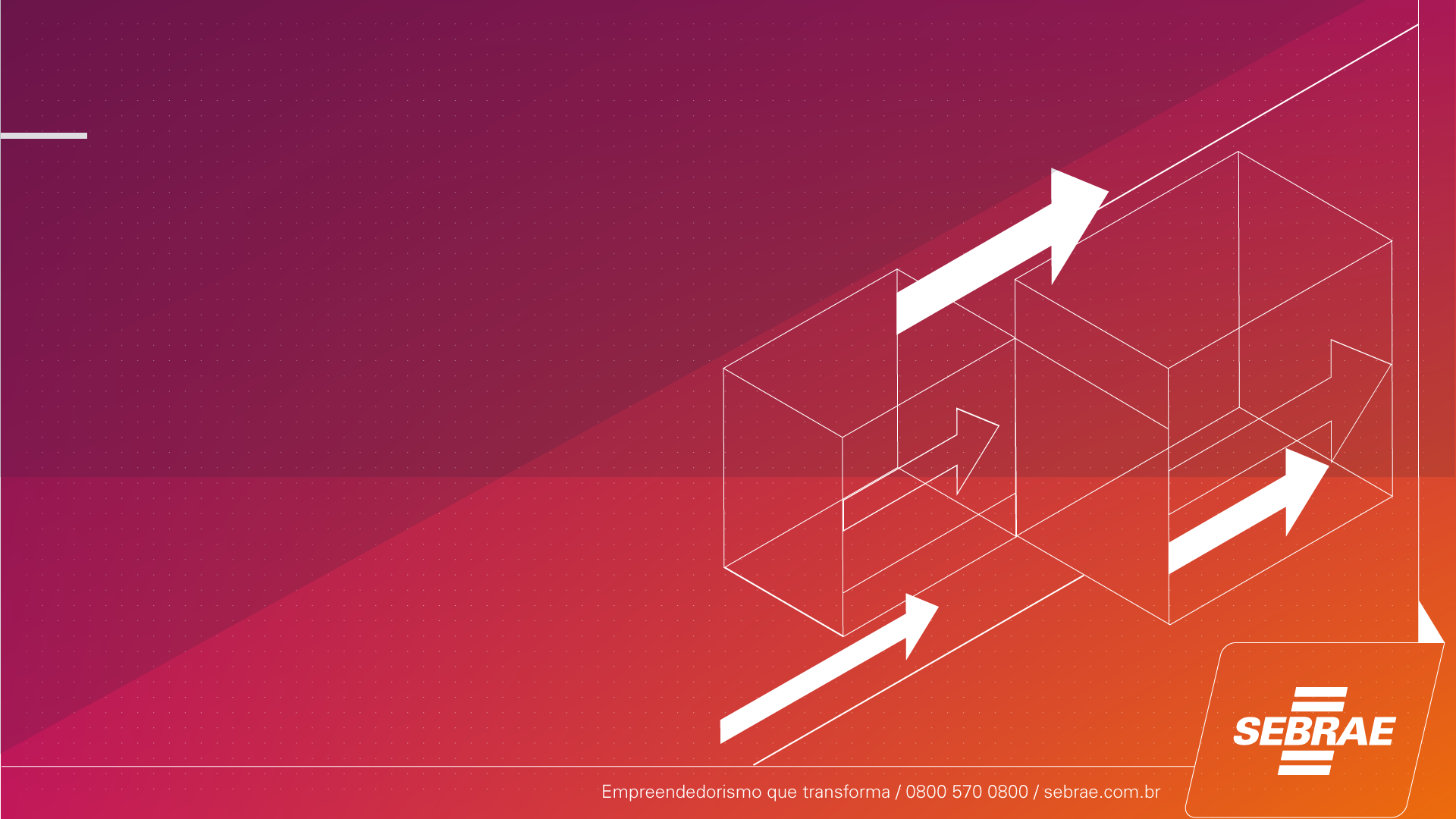 Conceitos e Regras para Elaboração do Plano Estratégico 2019 do SEBRAE RondôniaApresentação para Comissão de Conselheiros do Sebrae RondôniaPorto Velho, 04 de Outubro, 2018
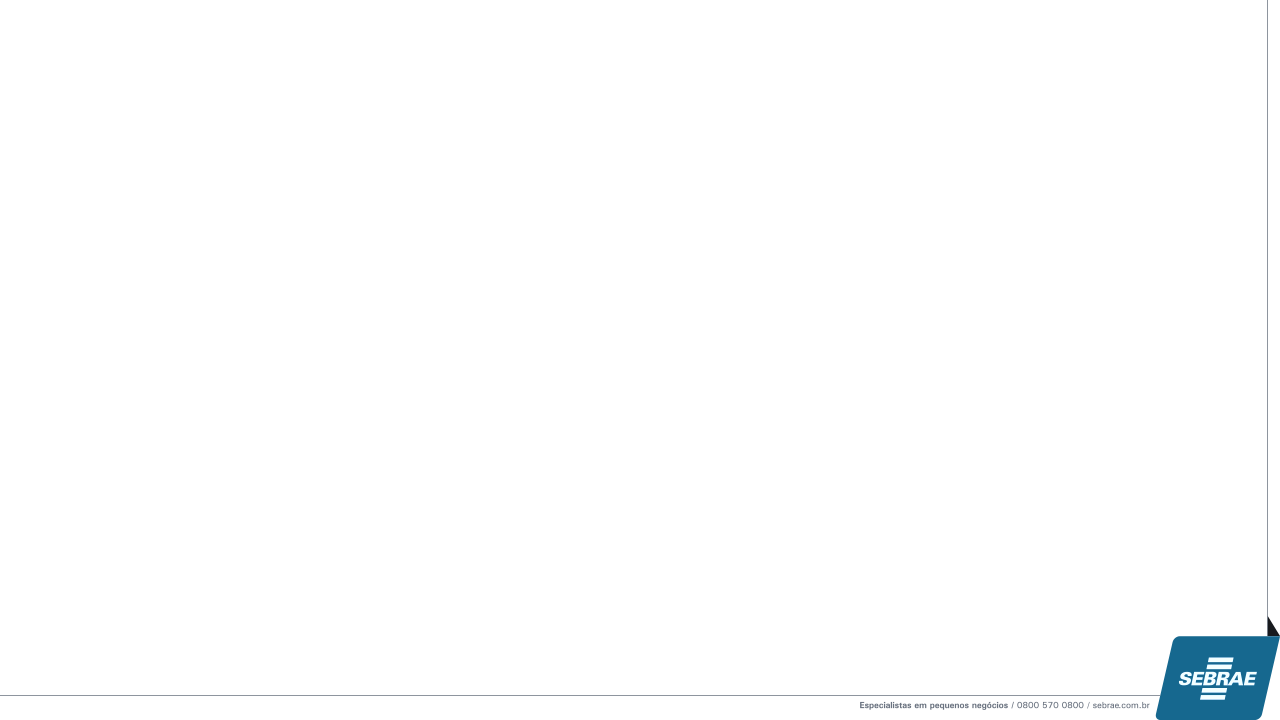 APRESENTAÇÃO UGE
Outubro, 2018
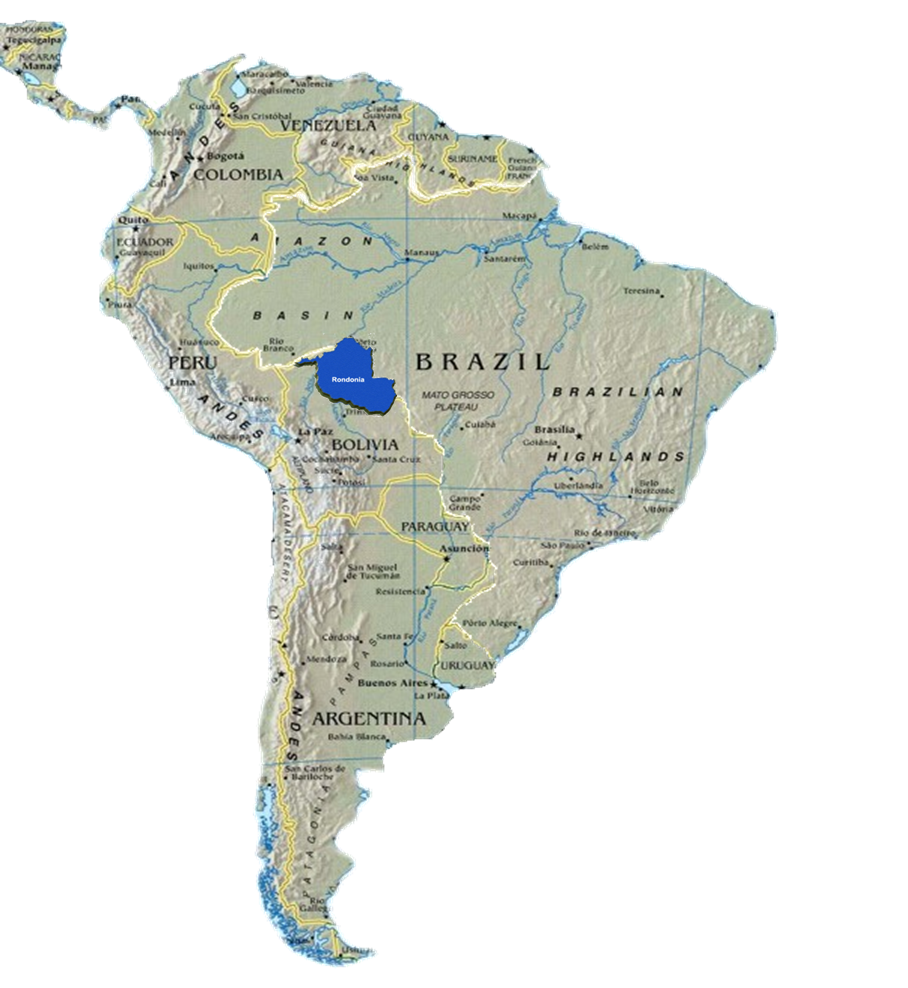 Cenário  para 2019
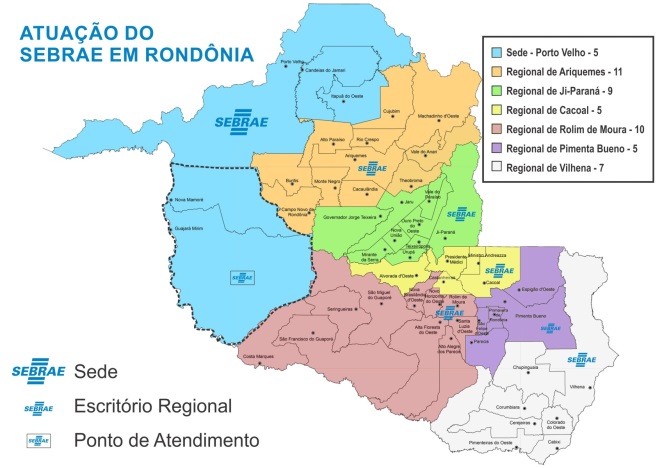 Eleições dos CDEs e Diretorias Estaduais
Transformação Digital
Redução de 6%
Eleições Presidenciais
Elaboração do Plano 2019
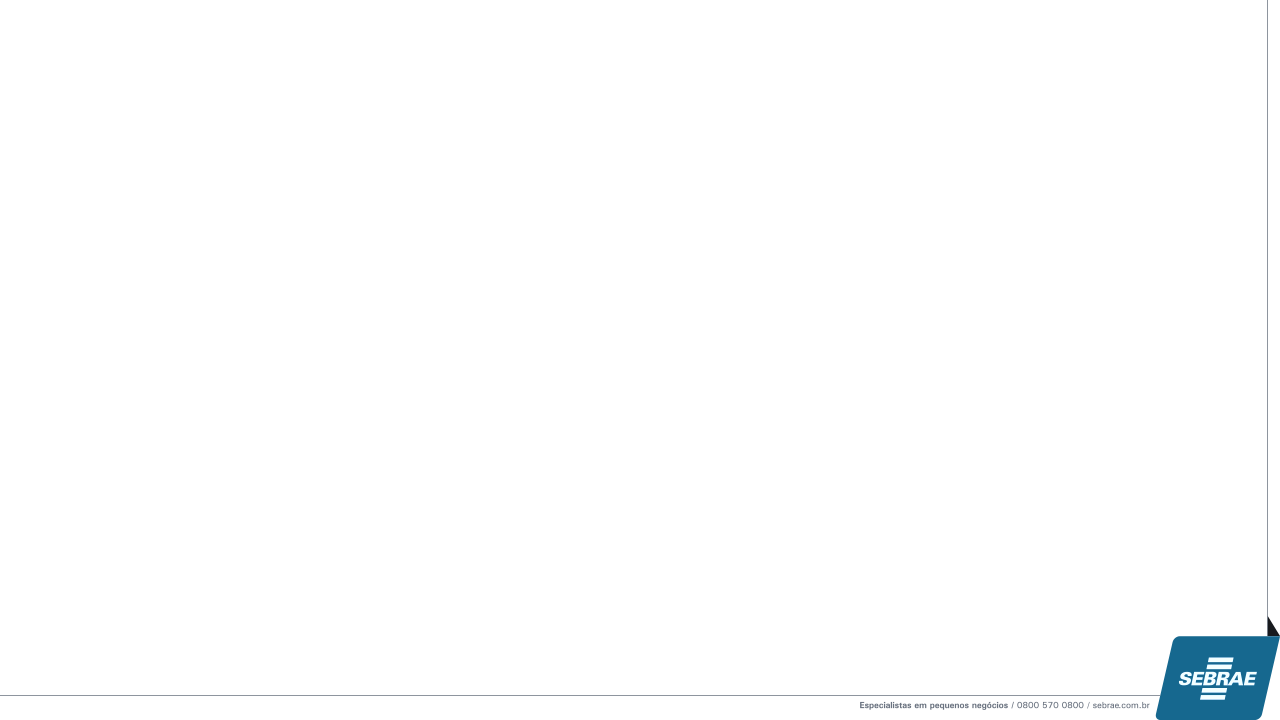 APRESENTAÇÃO UGE
Outubro, 2018
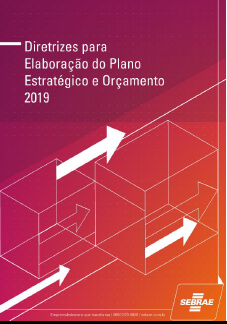 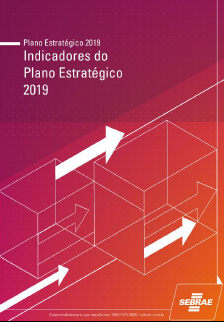 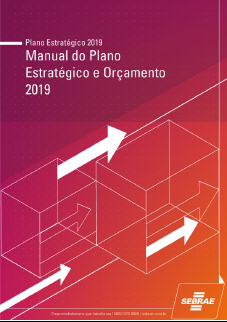 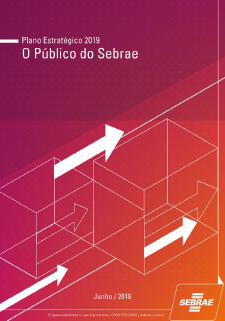 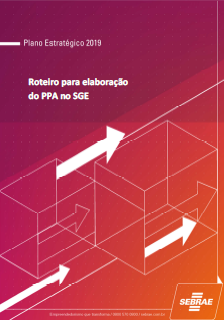 Fonte: Sebrae/NA
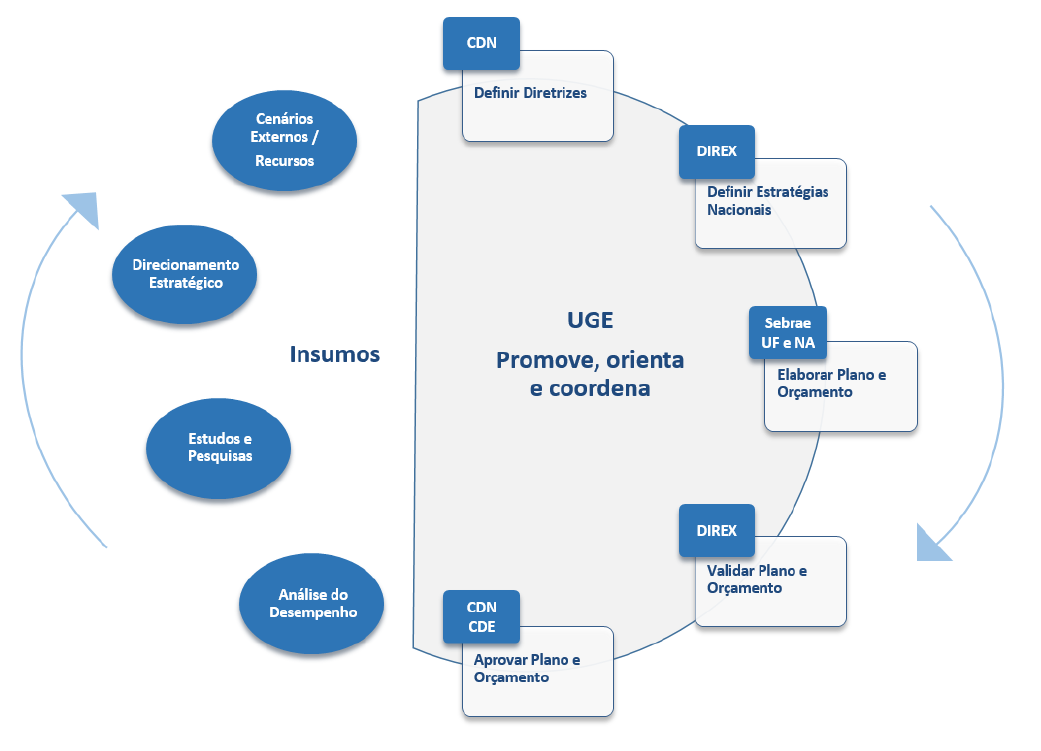 APRESENTAÇÃO UGE
Outubro, 2018
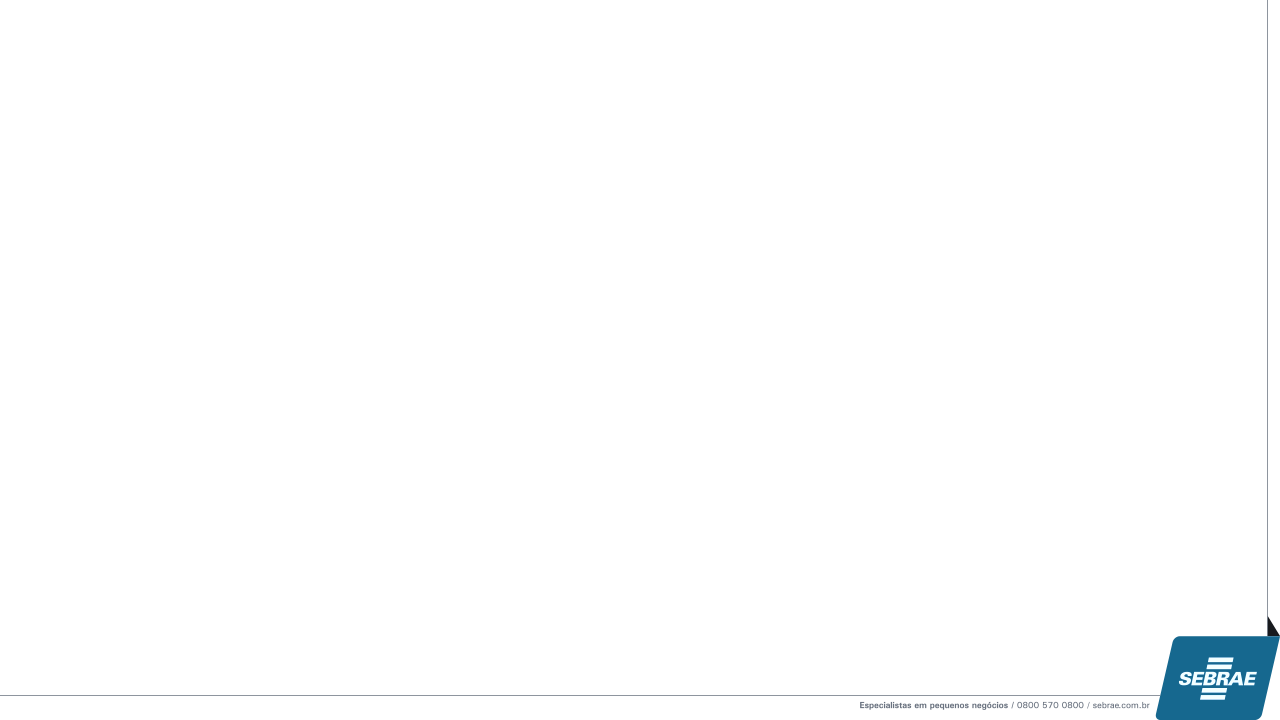 Fonte: Sebrae/NA
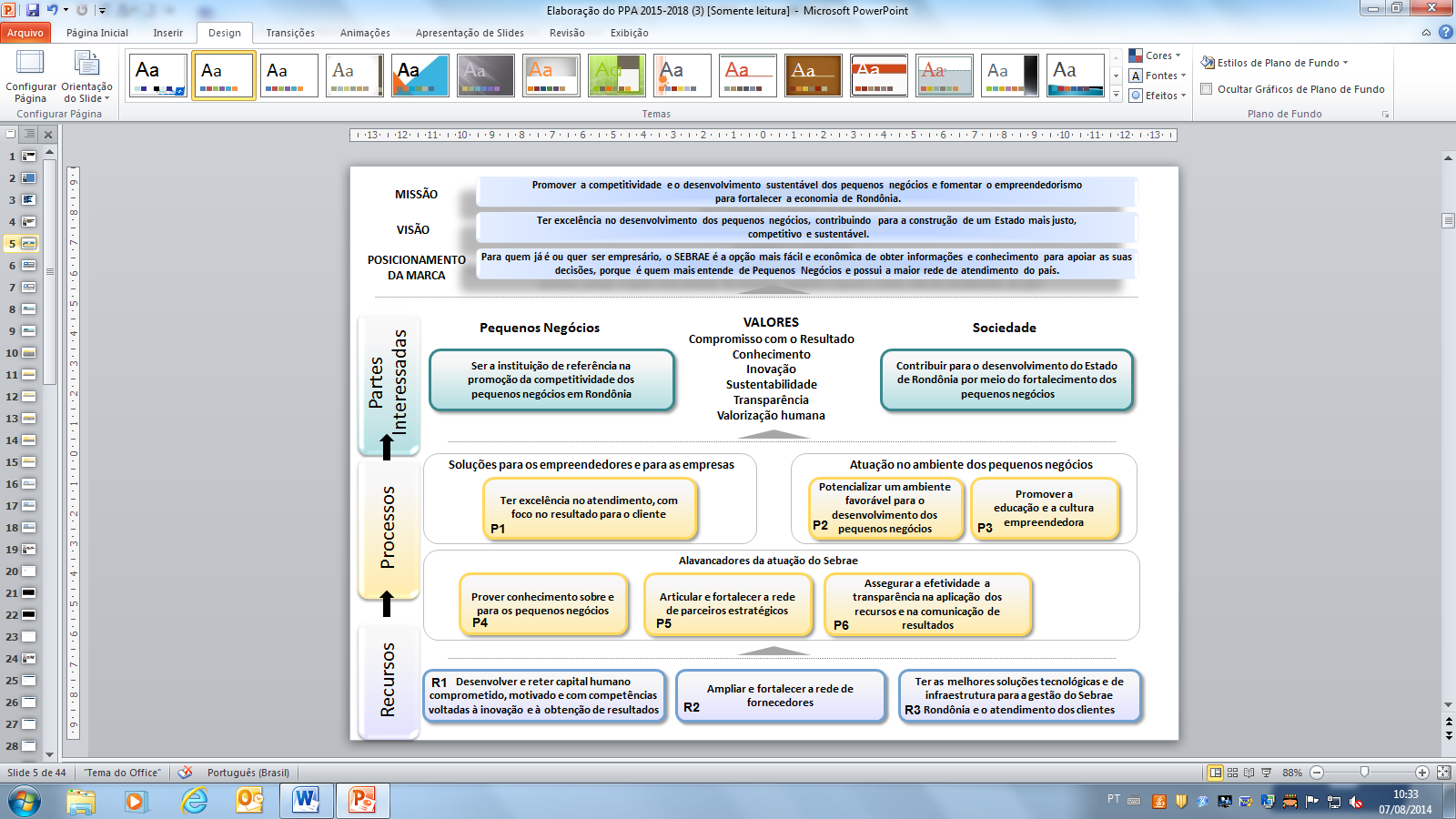 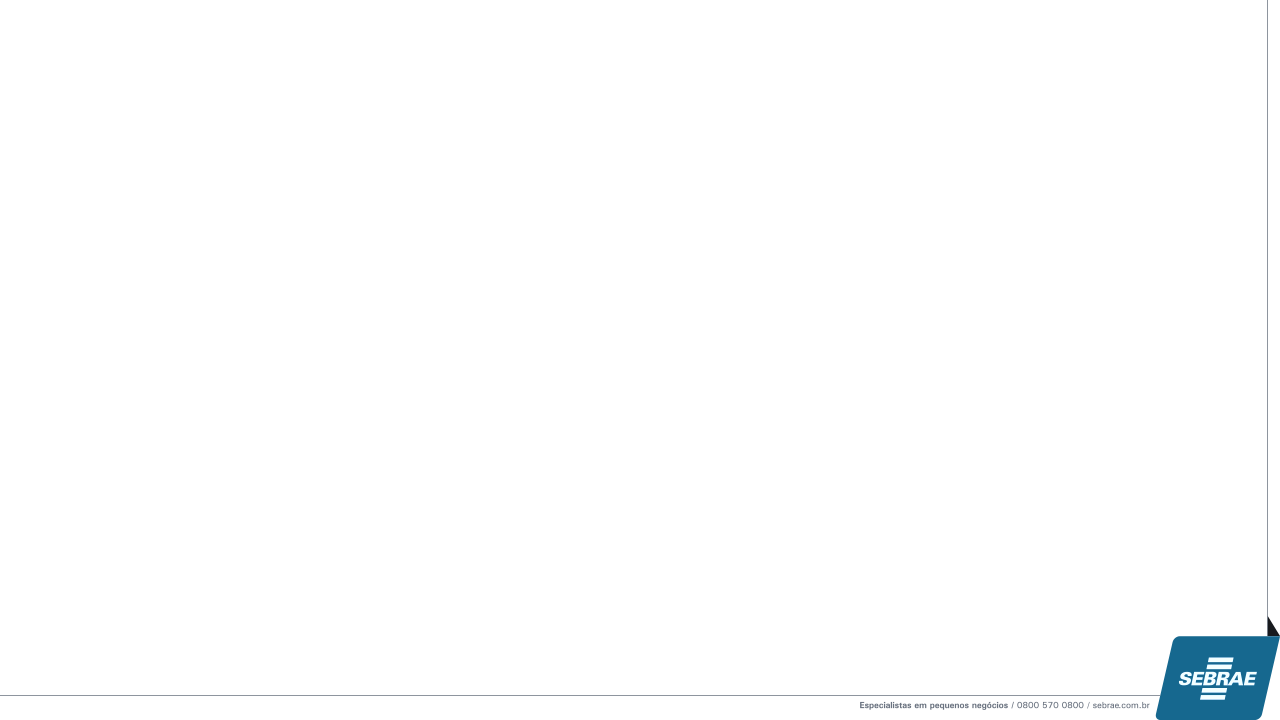 APRESENTAÇÃO UGE
Outubro, 2018
Mapa Estratégico do Sebrae Rondônia
Fonte: UGE/RO
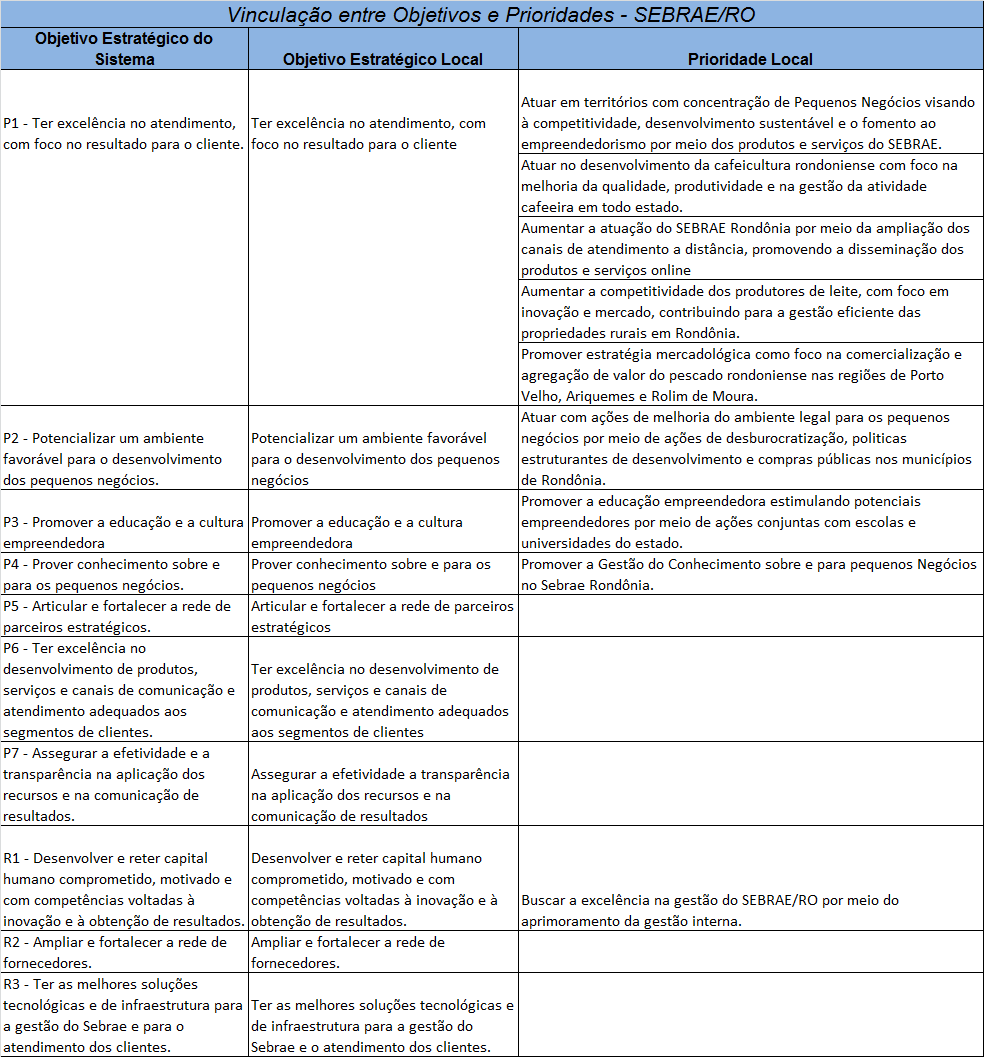 Objetivos Estratégicos e Prioridades Locais
APRESENTAÇÃO UGE
Outubro, 2018
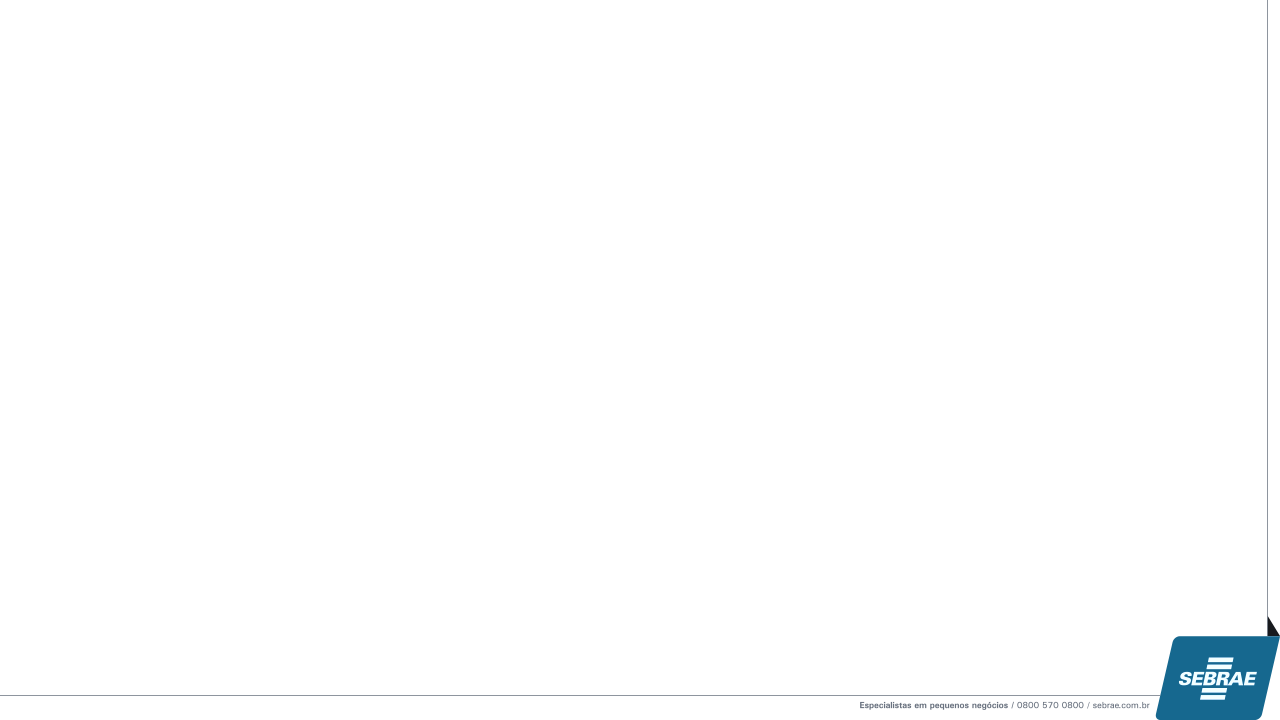 Fonte: SGE
Distribuição de Recurso - Objetivos Estratégicos
Distribuição de Recurso - Objetivos Estratégicos
APRESENTAÇÃO UGE
Outubro, 2018
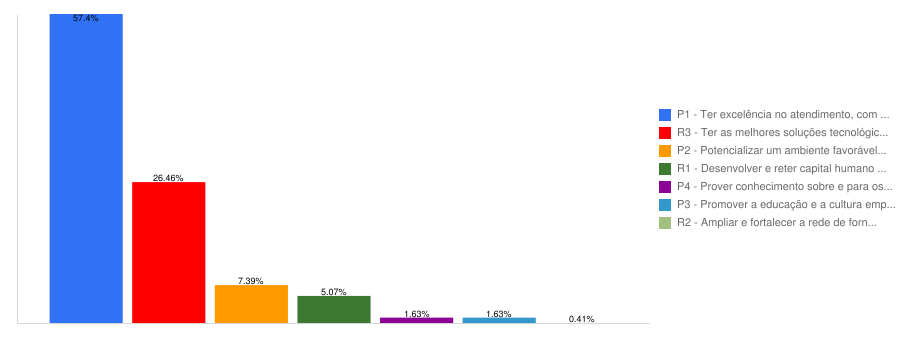 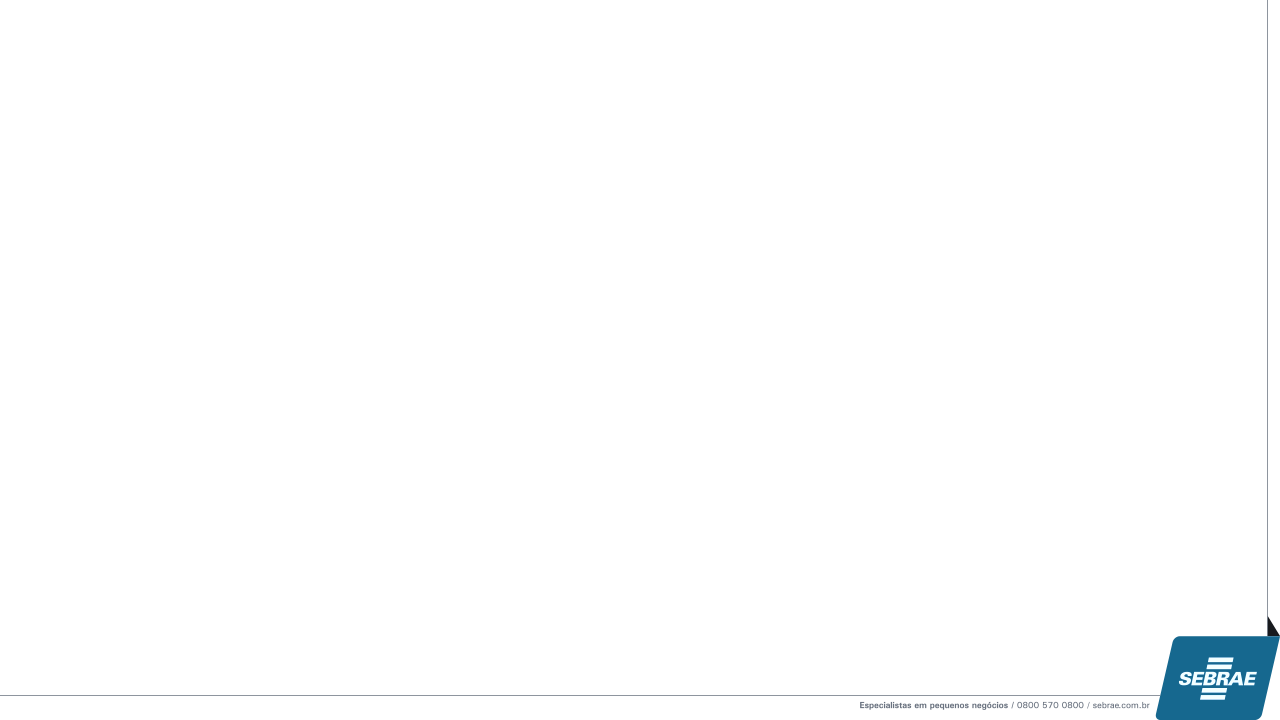 1,63%
5,07%
7,39%
57,4%
26,46%
1,63%
0,41%
Fonte: SGE
Indicadores do Sebrae Rondônia
Indicadores do Sebrae Rondônia
APRESENTAÇÃO UGE
Outubro, 2018
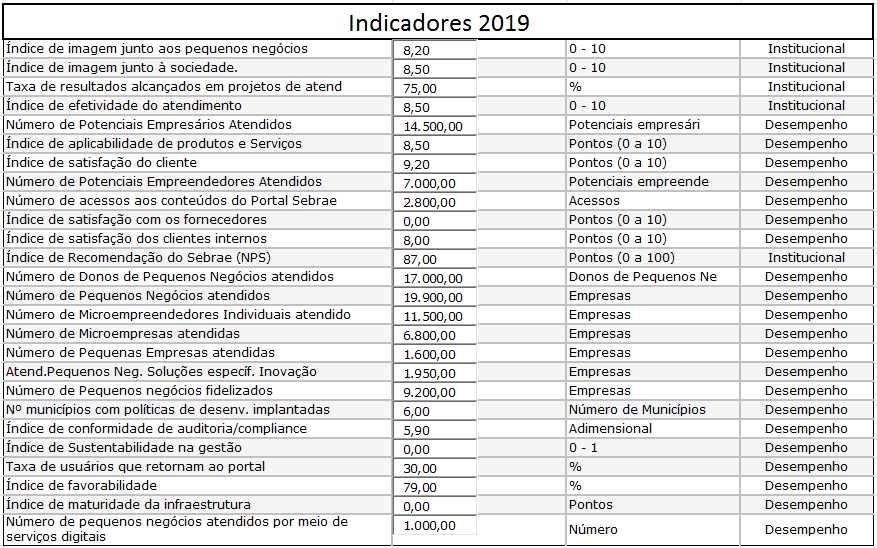 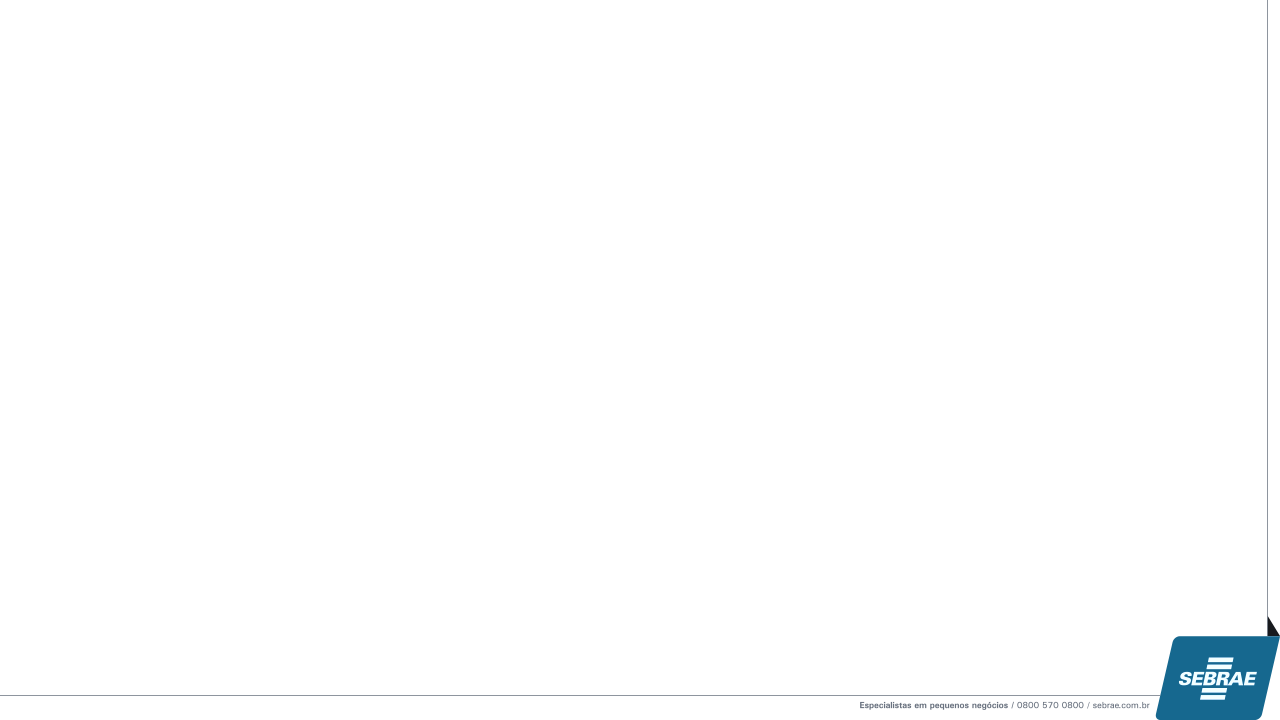 Fonte: SGE
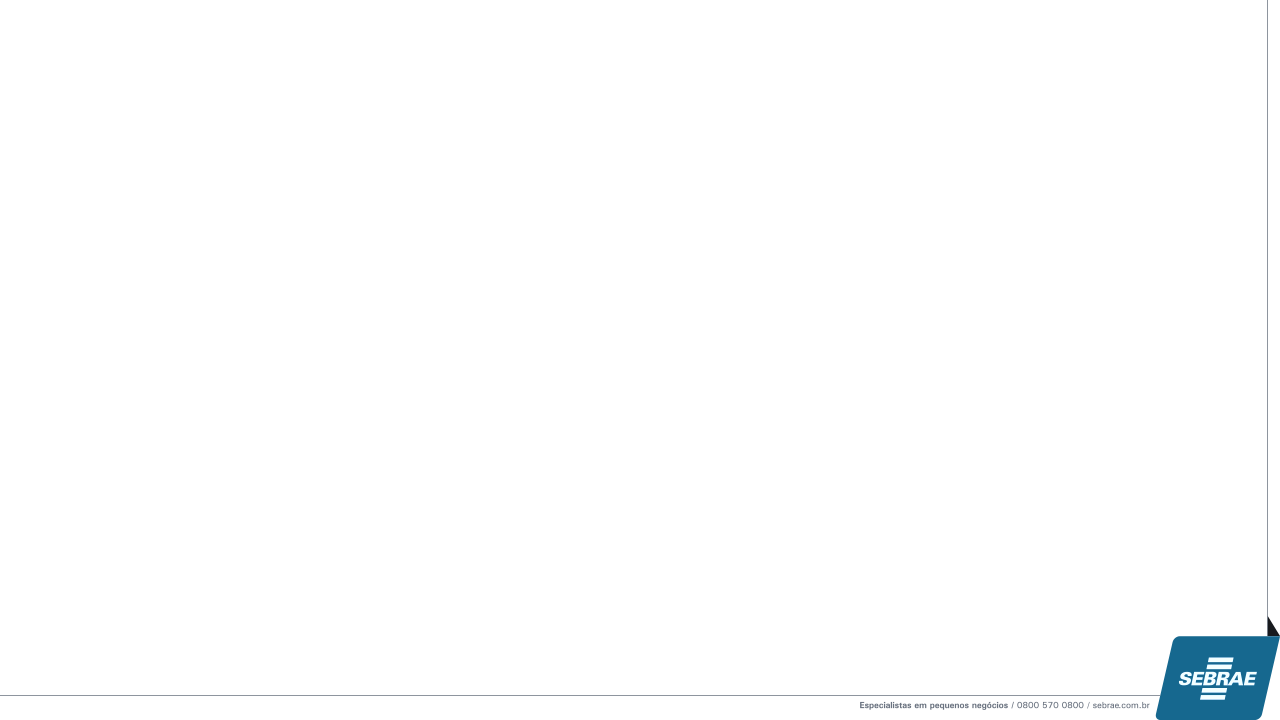 Definições – Indicadores / Metas MOB
Definições – Indicadores / Metas MOB
APRESENTAÇÃO UGE
Outubro, 2018
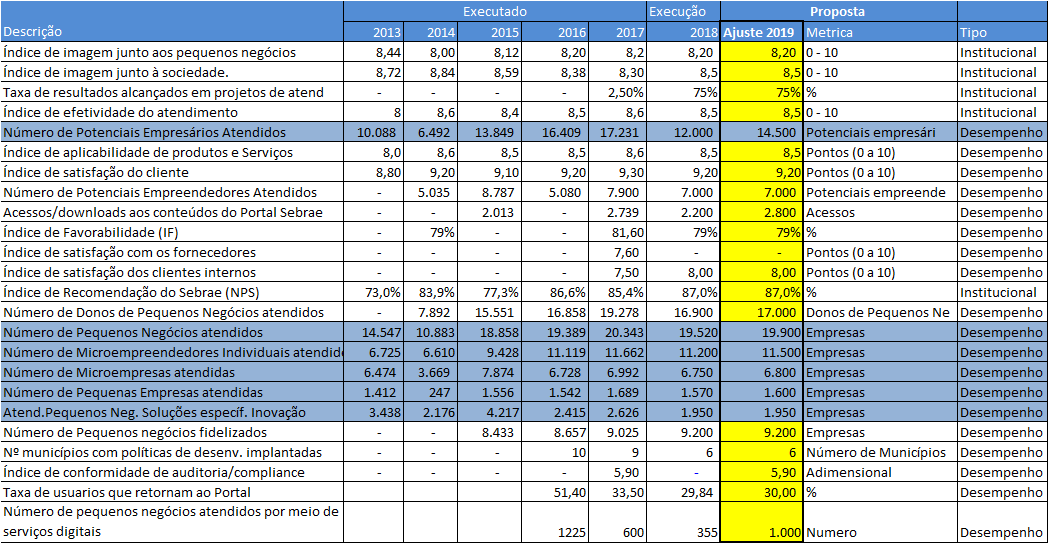 Fonte: Manual de Indicadores – Sebrae/NA
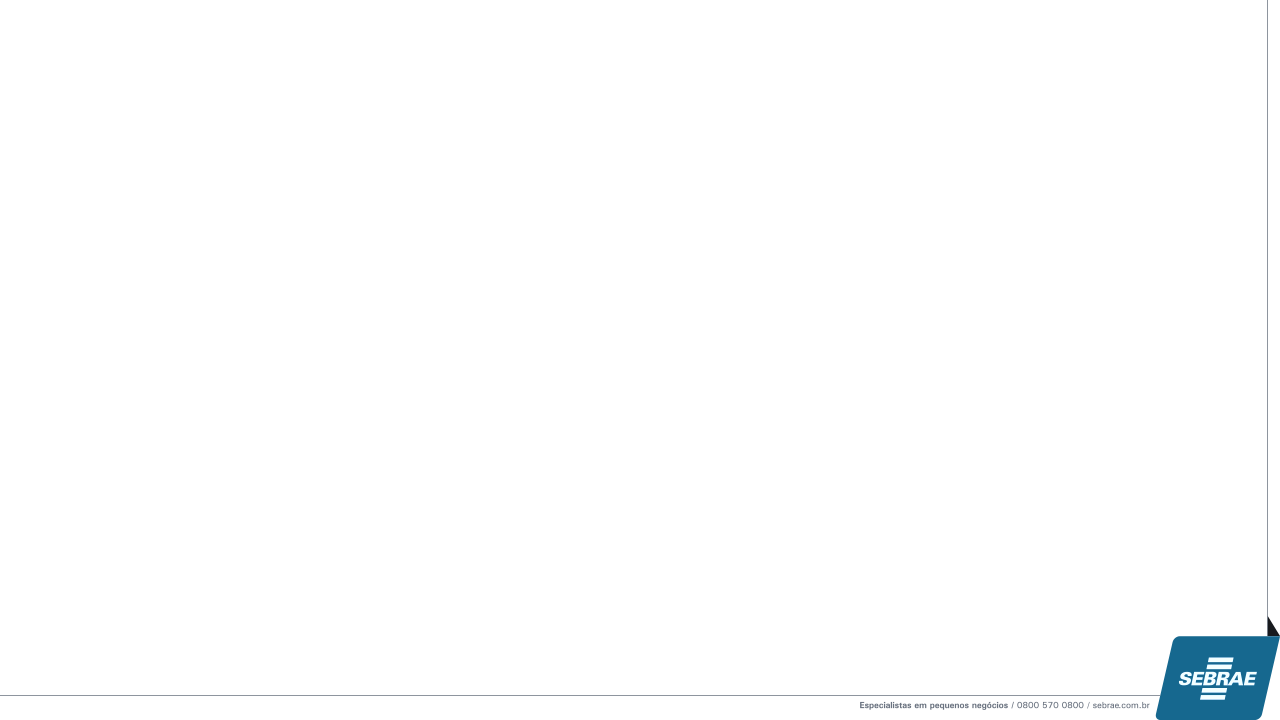 Definições – Metas Mobilizadoras
Definições – Metas Mobilizadoras
APRESENTAÇÃO UGE
Outubro, 2018
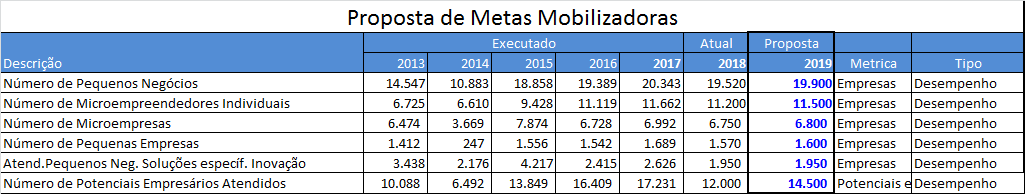 Fonte: UGE/RO
Projeção do Cenário de Recurso
Projeção do Cenário de Recurso
APRESENTAÇÃO UGE
Outubro, 2018
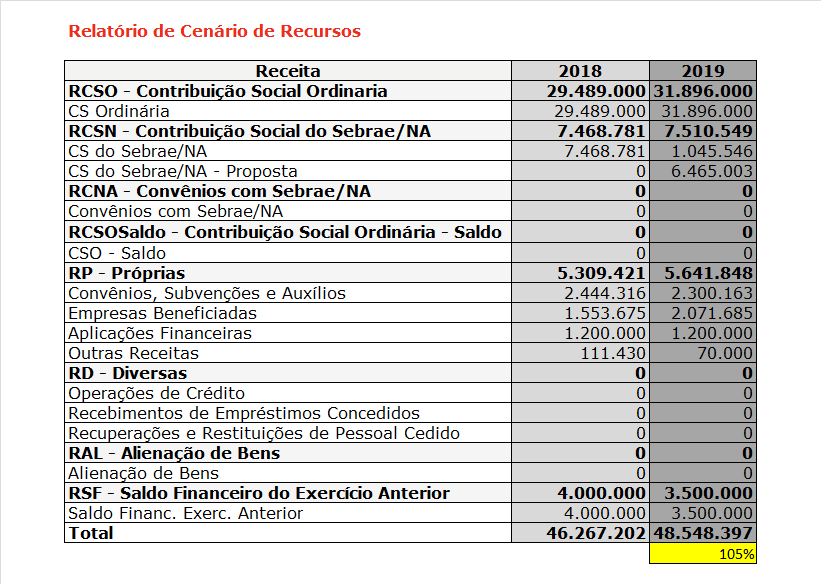 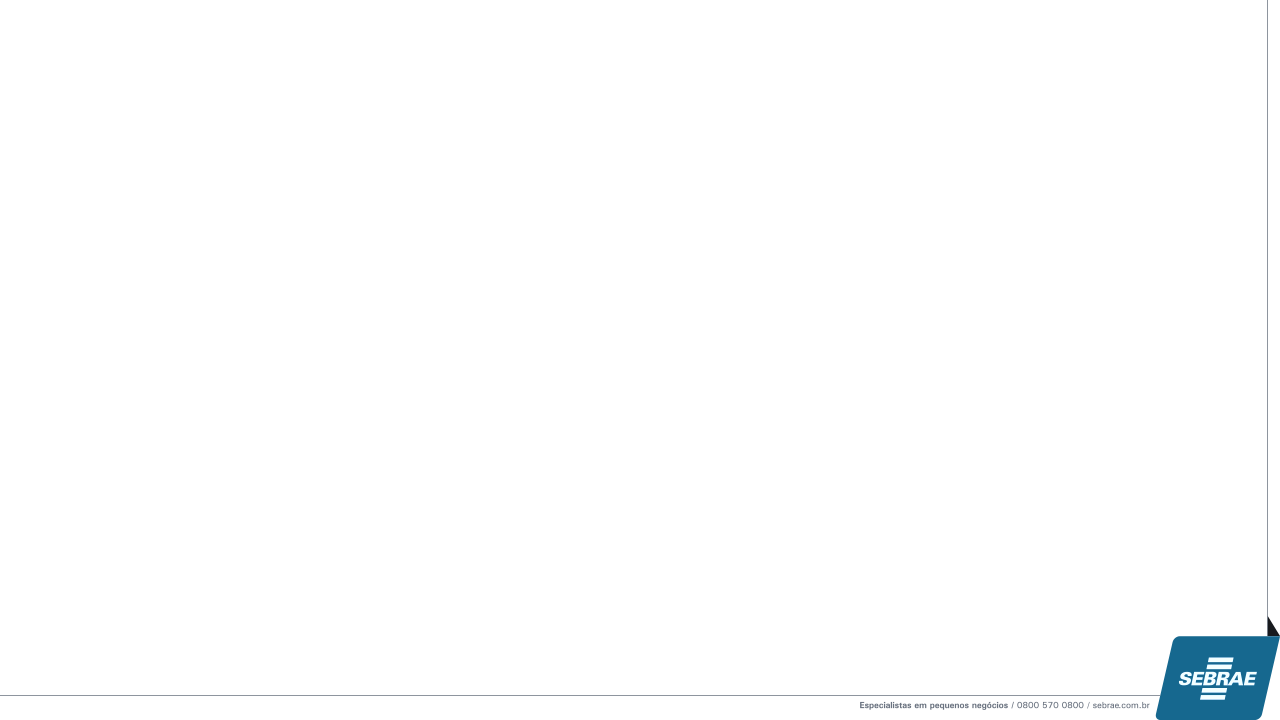 Fonte: SGE
Metas Físicas
Metas Físicas
APRESENTAÇÃO UGE
Outubro, 2018
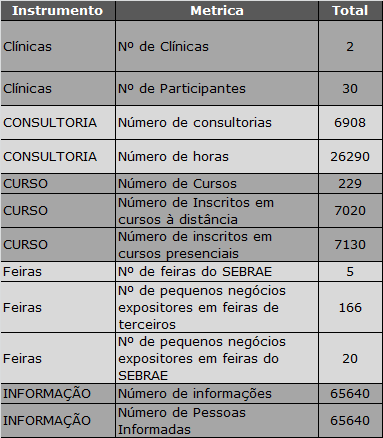 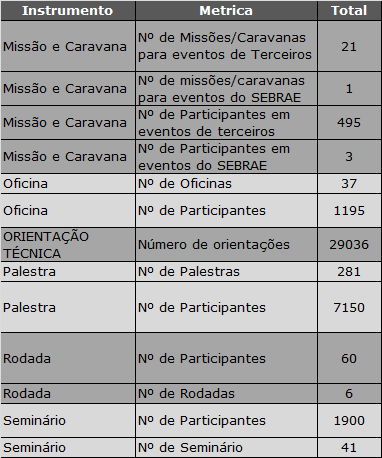 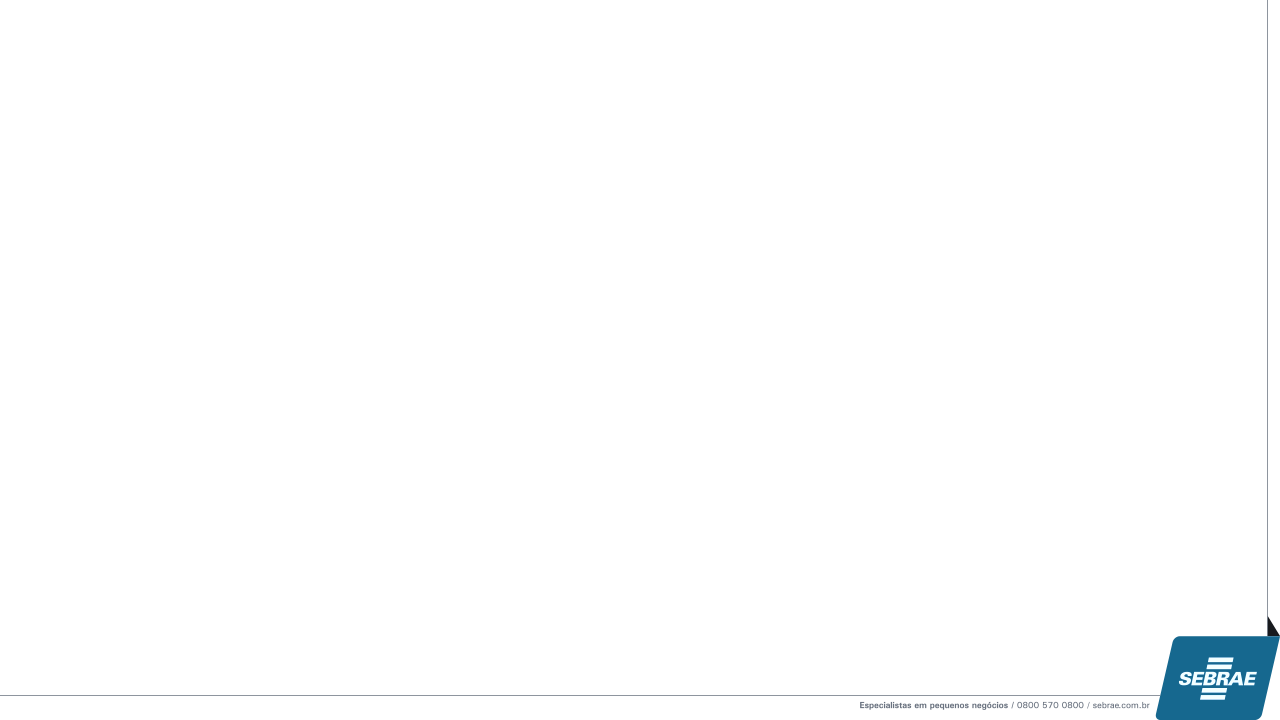 Fonte: SGE
Limites para Aplicação do Orçamento
Limites para Aplicação do Orçamento
APRESENTAÇÃO UGE
Outubro, 2018
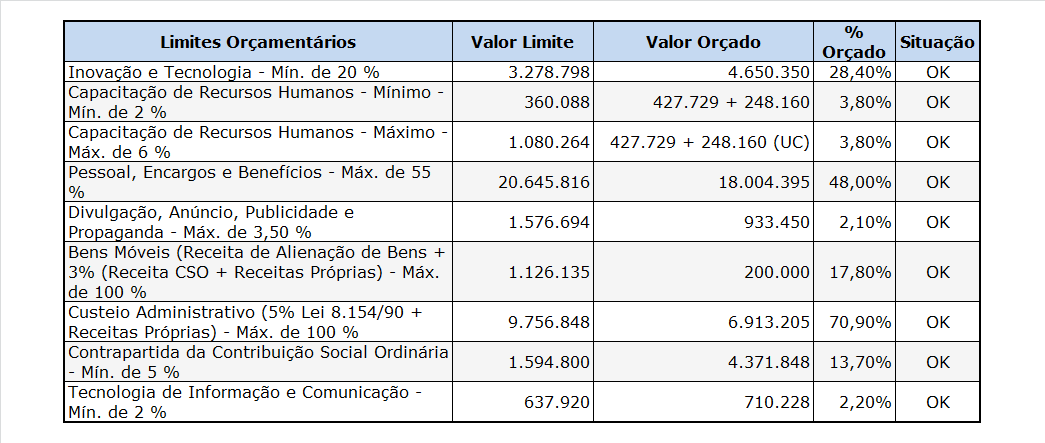 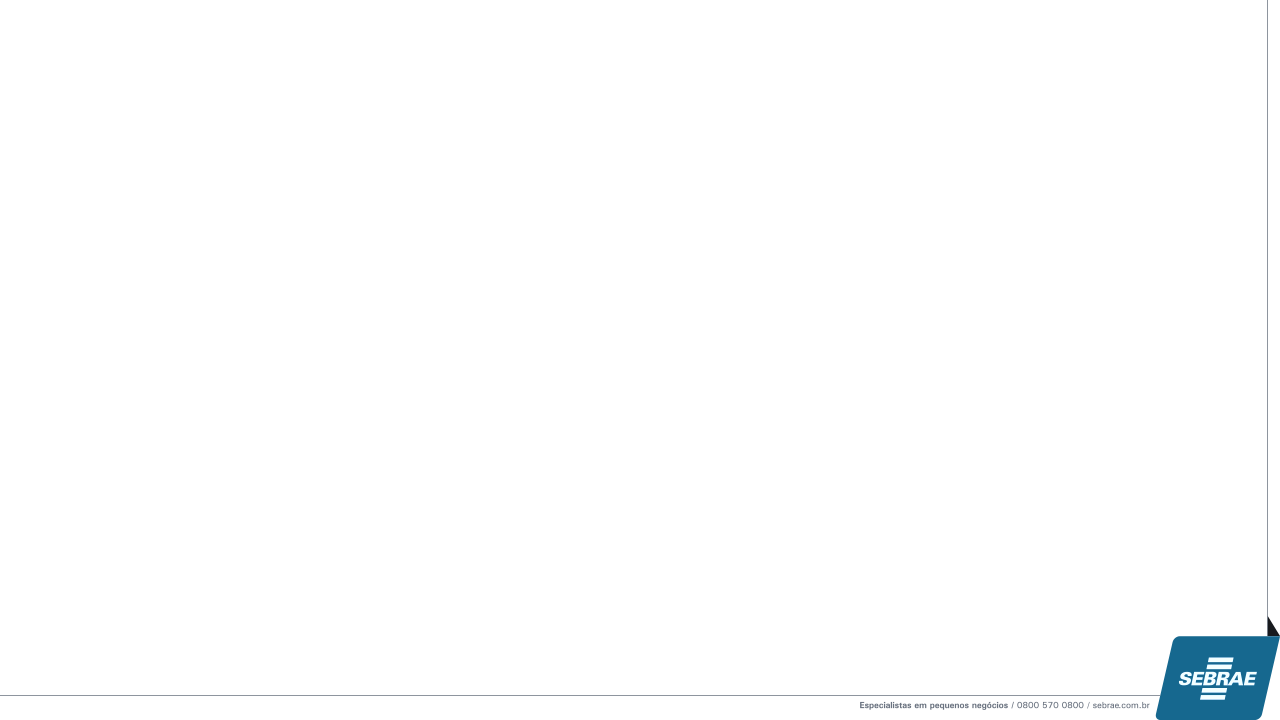 Fonte: SGE
Cenário de Recurso (CSO / CSN)
Cenário de Recurso (CSO / CSN)
APRESENTAÇÃO UGE
Outubro, 2018
Fonte: Manual do Plano Estratégico 2019 -  Sebrae/NA
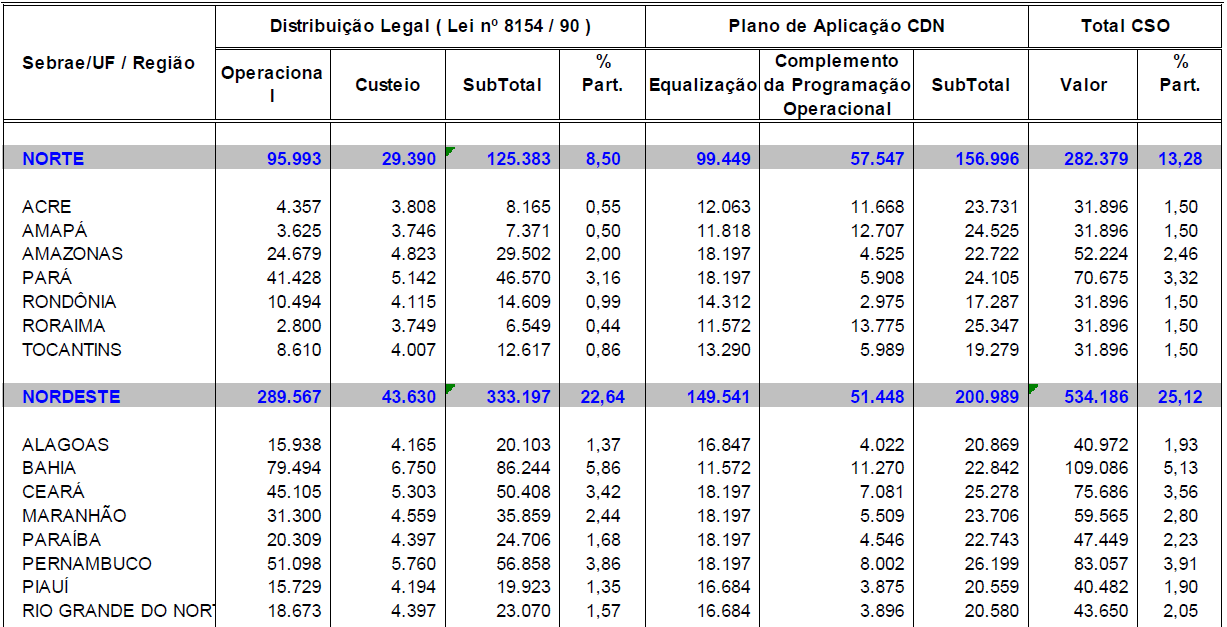 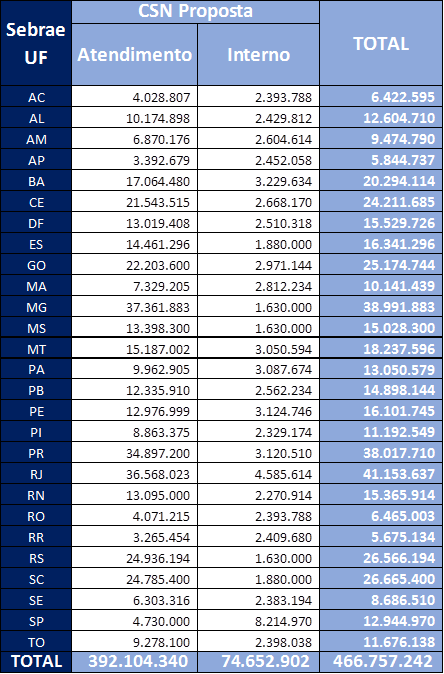 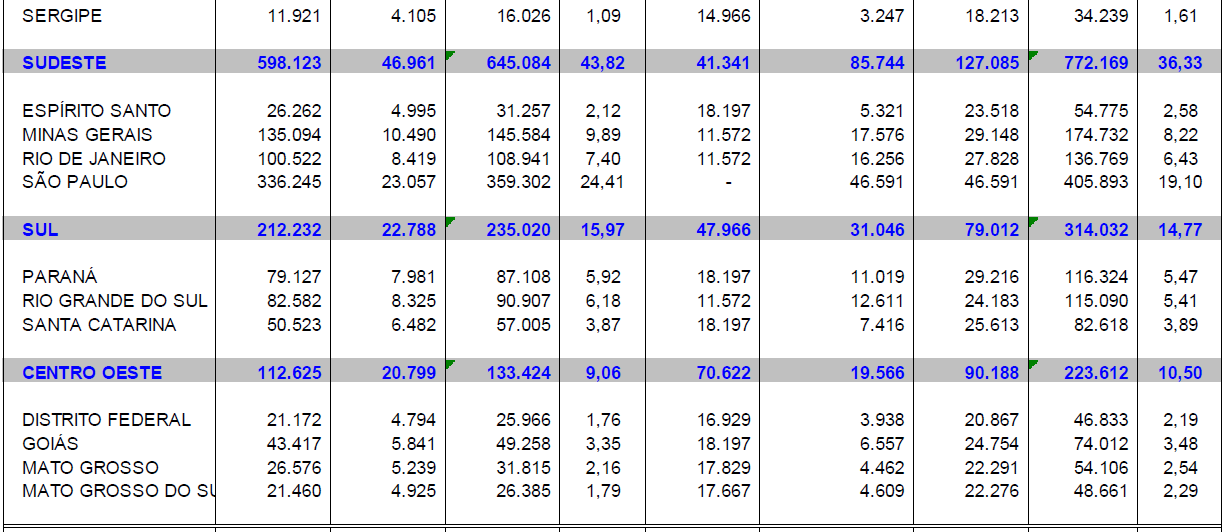 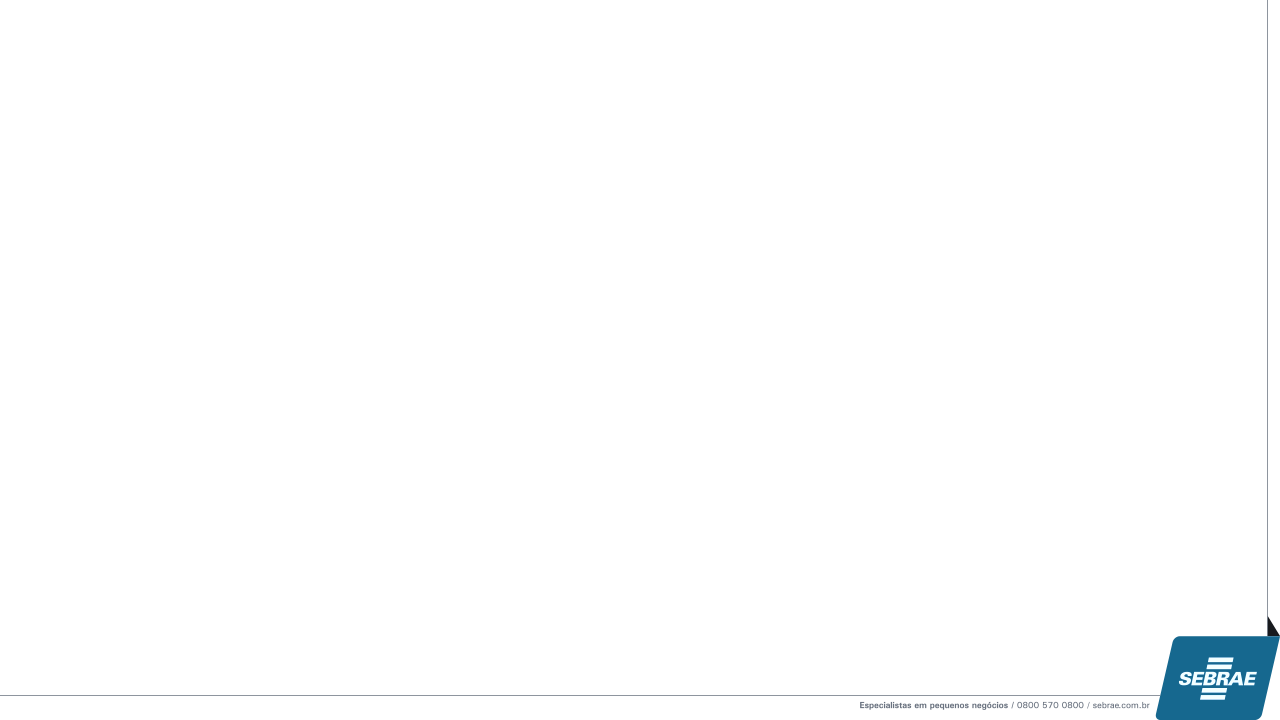 Projeção – Cenário de MPEs
Projeção – Cenário de MPEs
APRESENTAÇÃO UGE
Outubro, 2018
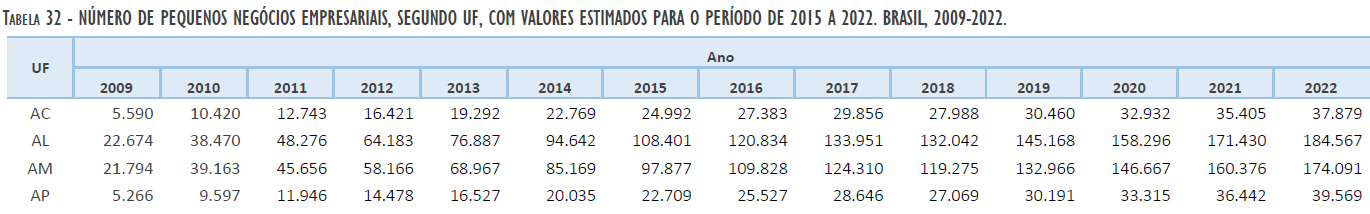 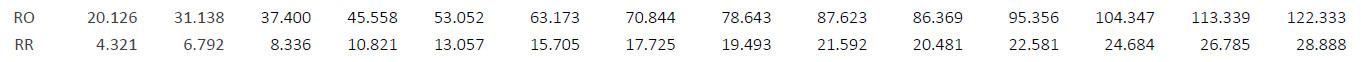 Fonte: Manual de Publico Alvo do Sistema Sebrae – 2019 – Sebrae/NA
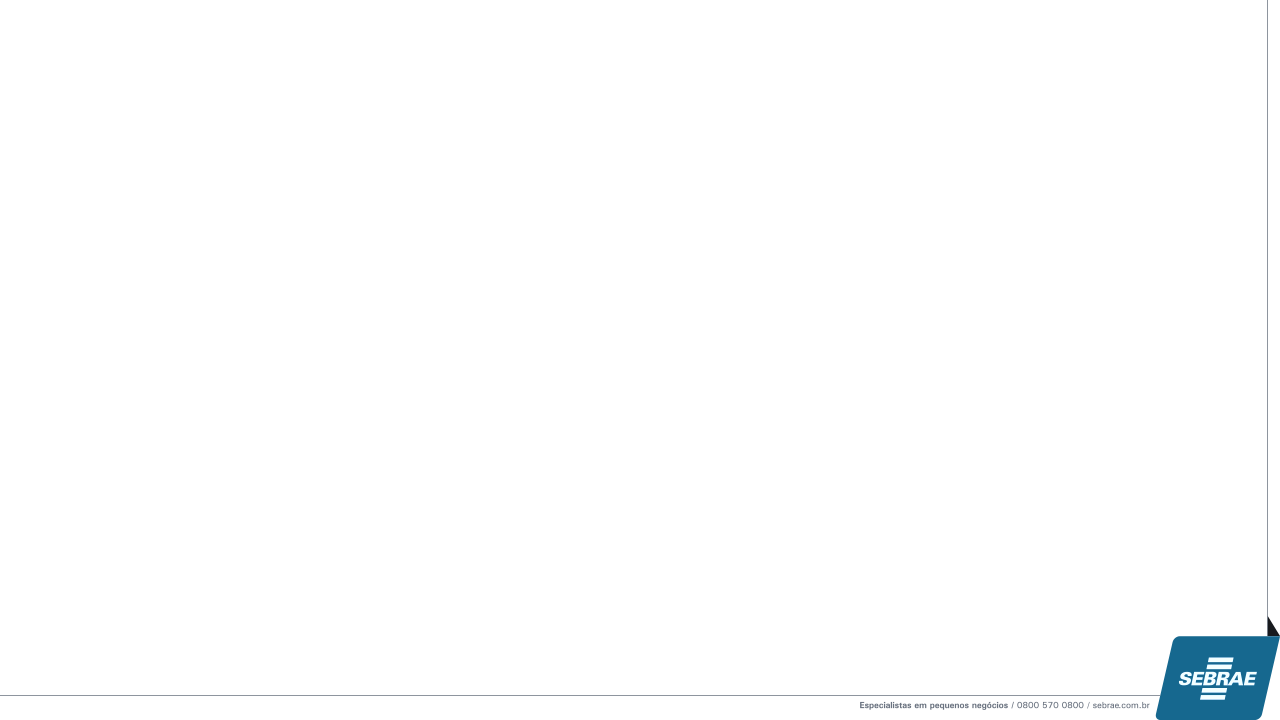 Análise Comparativa da Região Norte
Análise Comparativa da Região Norte
APRESENTAÇÃO UGE
Outubro, 2018
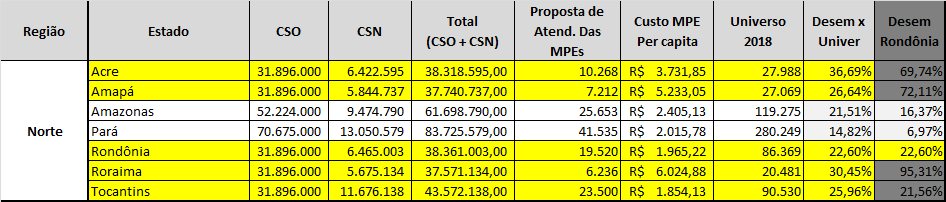 Fonte: Sebrae/NA e Sebrae/RO
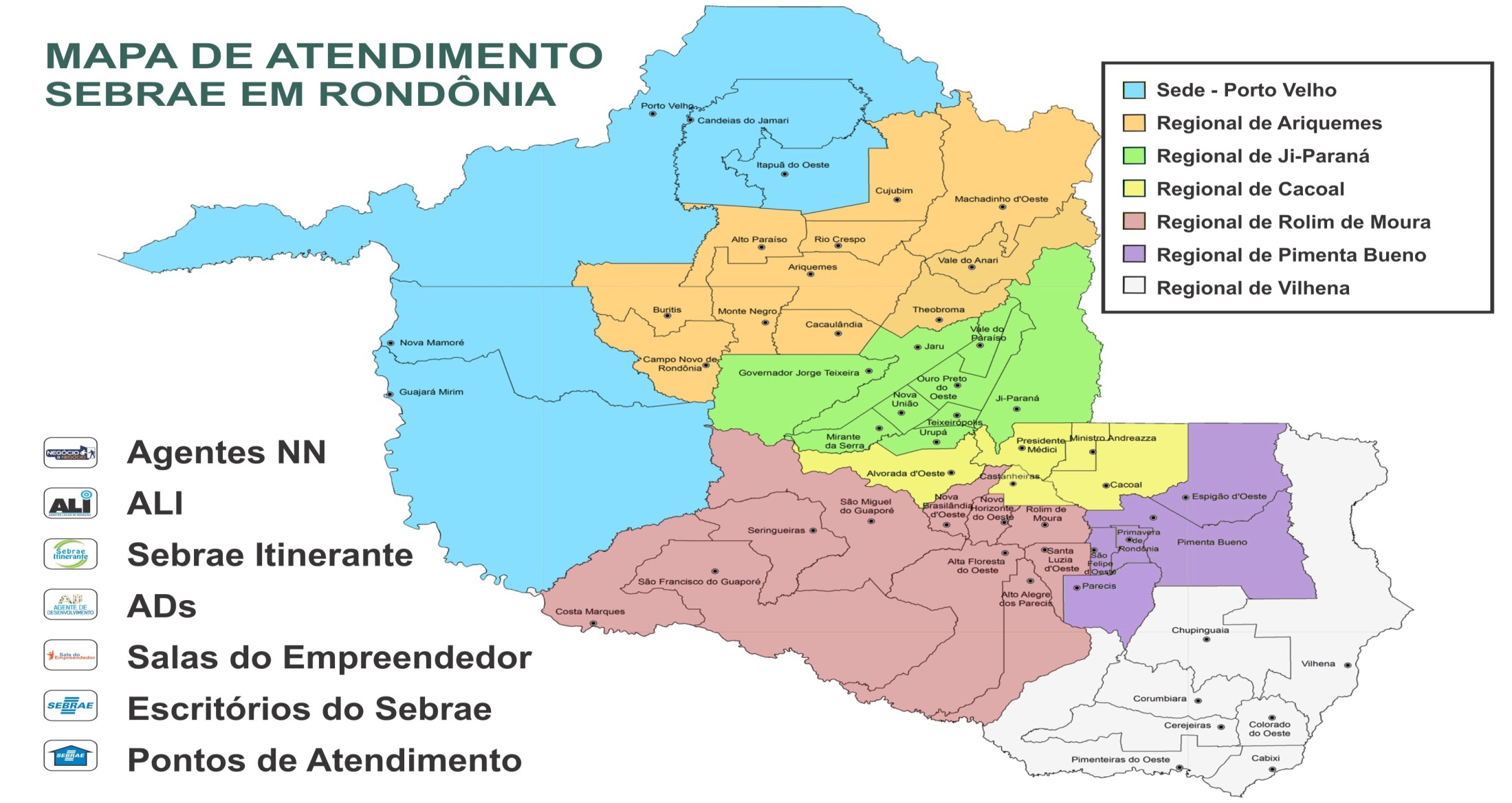 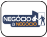 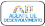 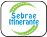 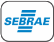 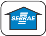 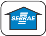 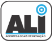 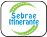 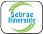 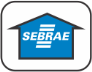 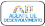 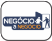 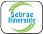 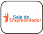 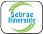 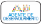 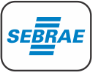 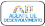 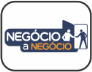 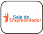 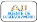 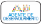 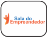 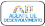 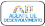 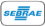 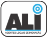 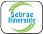 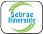 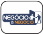 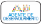 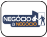 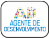 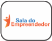 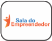 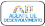 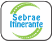 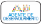 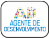 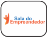 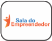 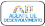 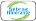 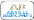 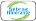 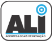 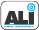 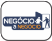 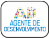 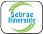 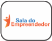 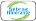 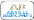 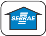 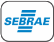 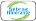 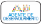 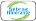 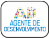 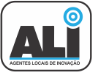 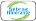 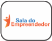 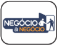 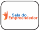 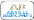 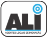 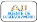 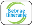 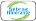 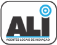 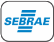 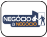 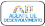 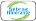 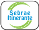 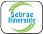 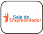 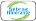 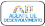 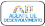 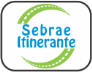 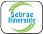 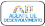 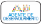 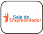 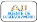 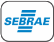 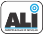 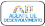 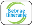 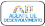 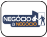 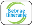 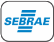 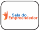 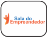 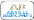 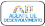 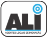 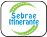 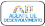 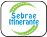 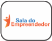 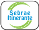 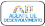 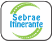 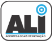 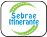 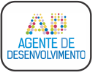 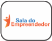 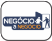 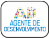 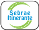 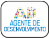 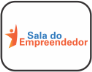 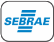 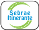 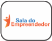 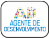 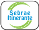 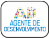 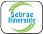 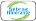 Fonte: UGE/RO
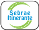 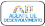 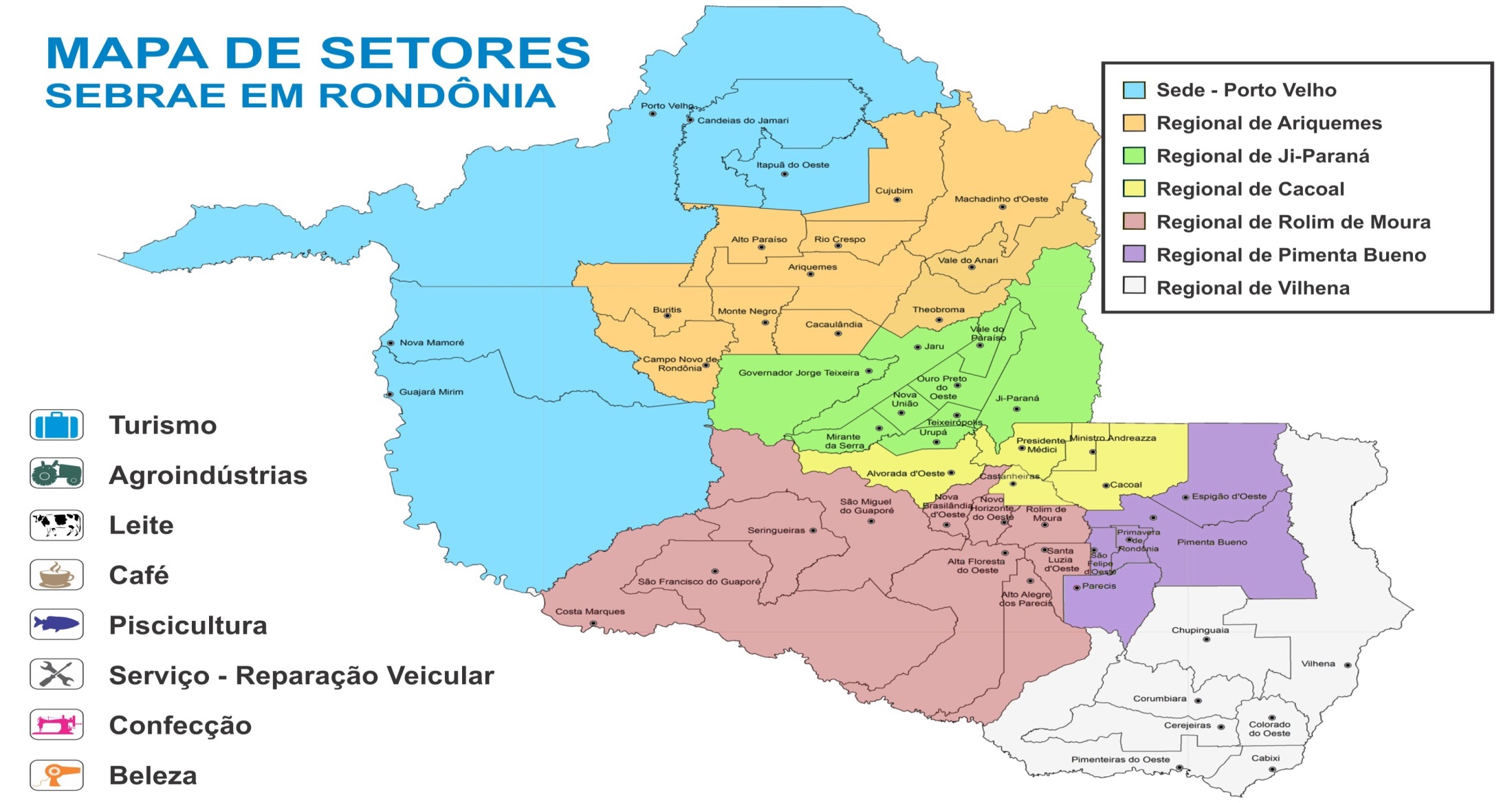 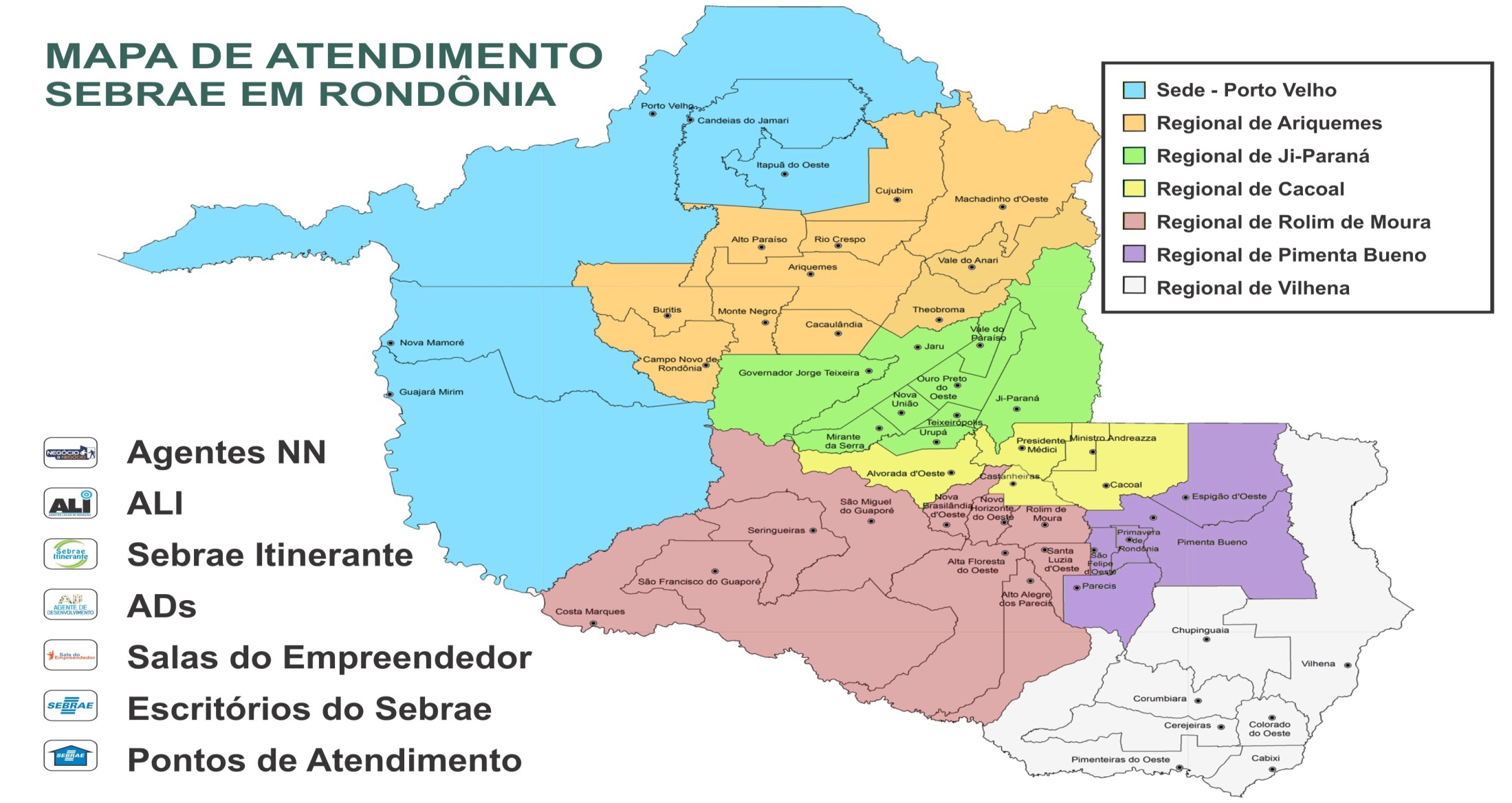 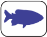 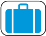 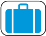 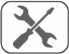 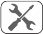 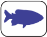 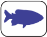 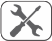 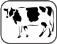 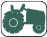 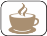 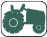 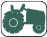 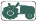 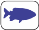 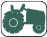 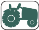 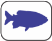 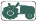 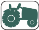 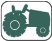 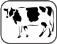 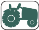 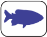 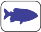 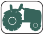 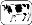 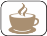 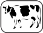 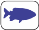 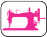 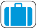 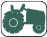 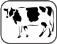 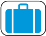 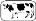 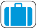 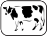 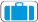 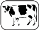 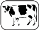 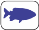 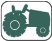 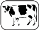 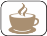 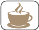 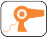 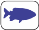 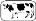 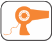 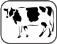 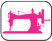 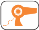 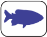 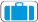 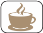 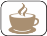 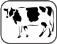 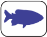 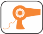 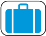 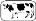 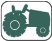 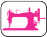 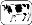 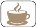 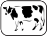 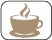 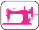 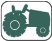 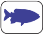 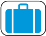 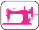 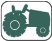 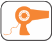 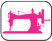 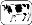 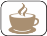 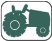 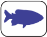 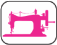 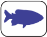 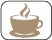 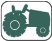 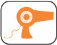 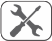 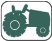 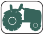 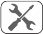 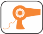 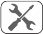 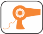 Fonte: UGE/RO
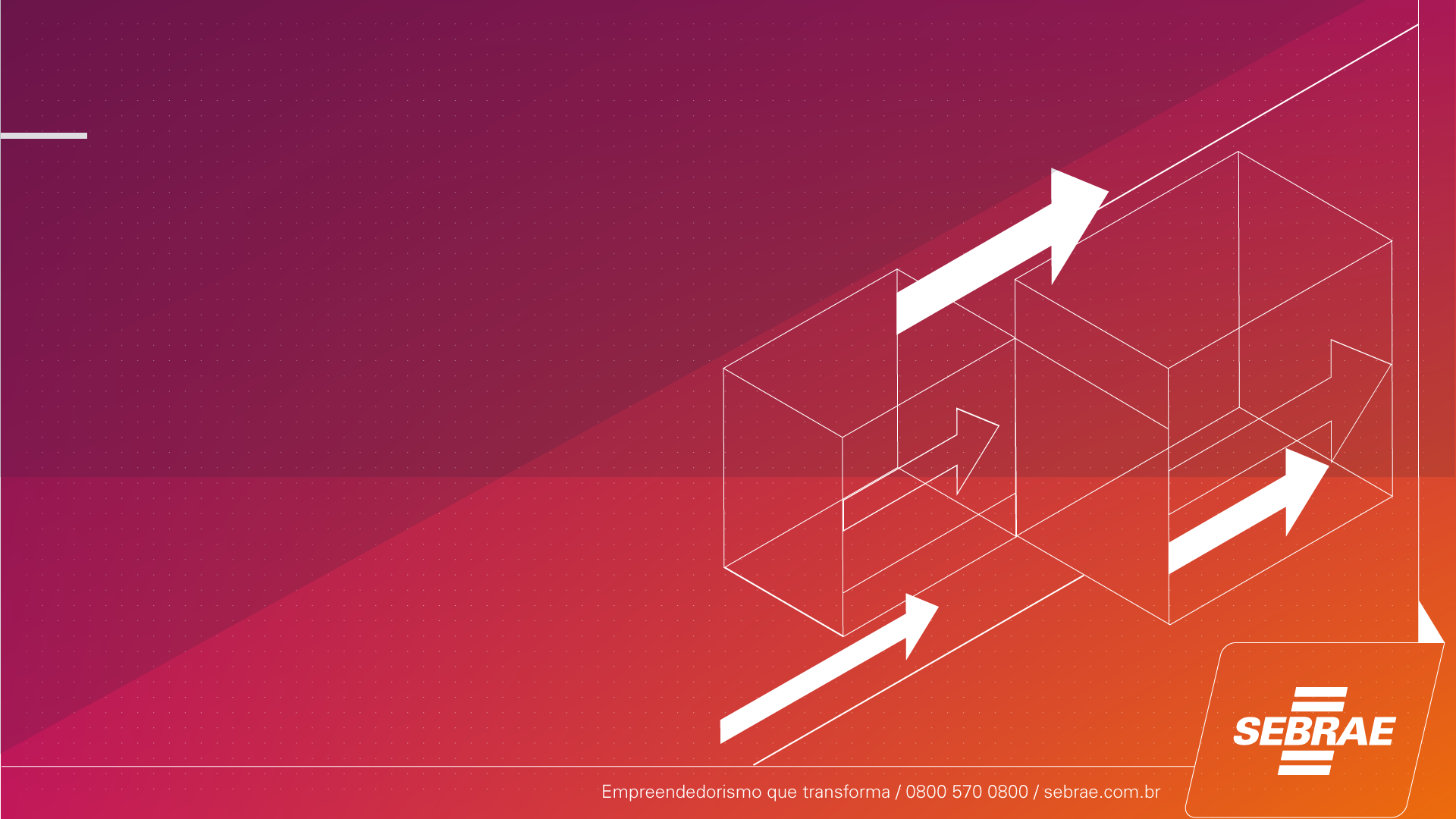 GRATOS!UGE - UNIDADE DE GESTÃO ESTRATÉGIASebrae Rondônia